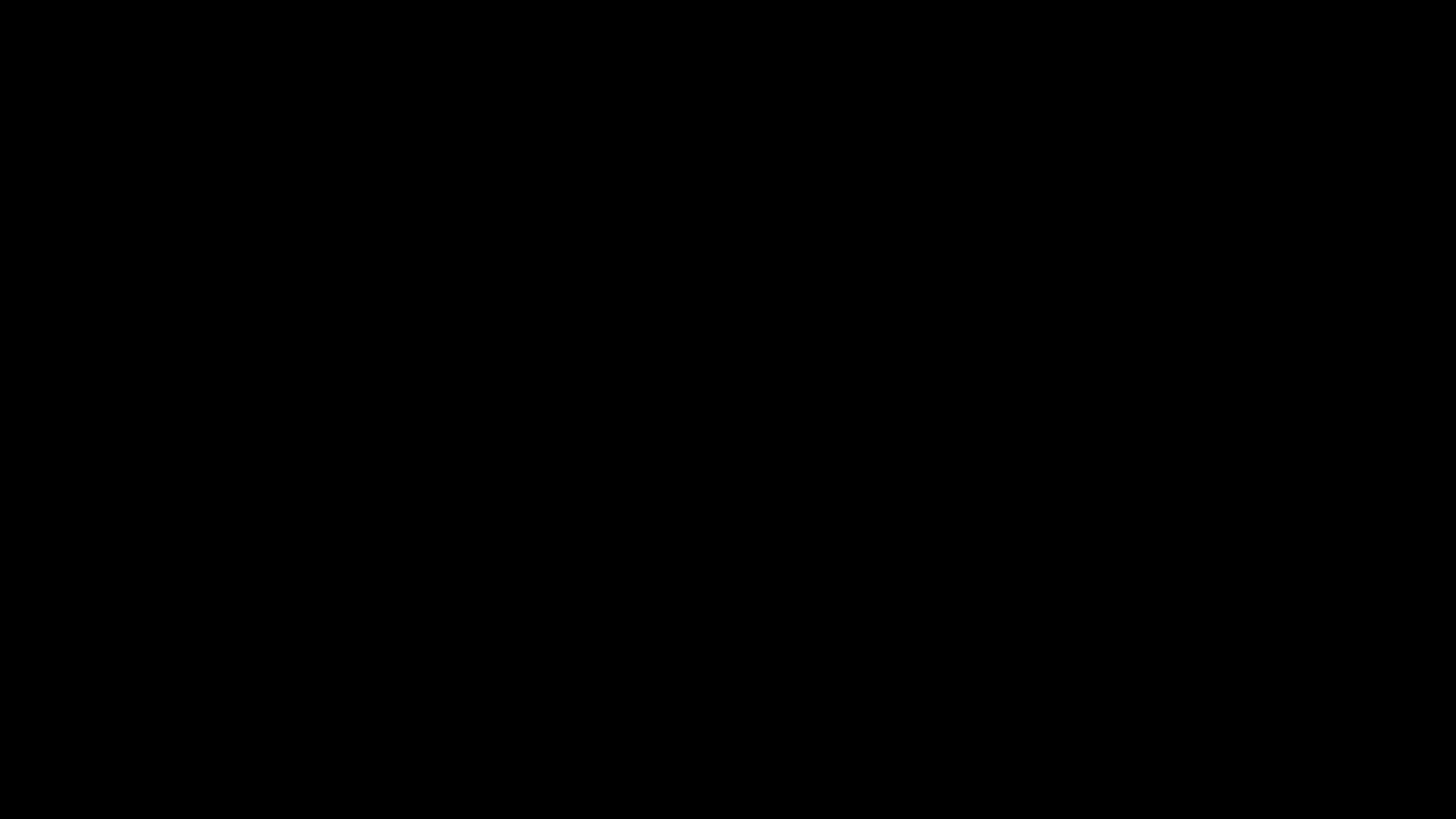 Lessons from a Squirrel Hunt
Listen to words of experience
[Proverbs 12:15 ESV] (15) The way of a fool is right in his own eyes, but a wise man listens to advice.

[Proverbs 19:20 ESV] (20) Listen to advice and accept instruction, that you may gain wisdom in the future.
(3) Older women likewise are to be reverent in behavior, not slanderers or slaves to much wine. They are to teach what is good, (4) and so train the young women to love their husbands and children, (5) to be self-controlled, pure, working at home, kind, and submissive to their own husbands, that the word of God may not be reviled.
Titus 2:3-5 ESV
Listen to words of experience
Listen to the details
(1) Now Nadab and Abihu, the sons of Aaron, each took his censer and put fire in it and laid incense on it and offered unauthorized fire before the LORD, which he had not commanded them.
Leviticus 10:1 ESV
(13) Follow the pattern of the sound words that you have heard from me, in the faith and love that are in Christ Jesus.
2 Timothy 1:13 ESV
(11) Now these Jews were more noble than those in Thessalonica; they received the word with all eagerness, examining the Scriptures daily to see if these things were so.
Acts 17:11 ESV
Listen to words of experience
Listen to the details
Press against sin
(7) Submit yourselves therefore to God. Resist the devil, and he will flee from you.
James 4:7 ESV
(8) Be sober-minded; be watchful. Your adversary the devil prowls around like a roaring lion, seeking someone to devour. (9) Resist him, firm in your faith, knowing that the same kinds of suffering are being experienced by your brotherhood throughout the world.
1 Peter 5:8-9 ESV
Listen to words of experience
Listen to the details
Press against sin
Take precautions
(16) One who is wise is cautious and turns away from evil, but a fool is reckless and careless.
Proverbs 14:16 ESV
(15) Look carefully then how you walk, not as unwise but as wise, (16) making the best use of the time, because the days are evil. (17) Therefore do not be foolish, but understand what the will of the Lord is.
Ephesians 5:15-17 ESV
Listen to words of experience
Listen to the details
Press against sin
Take precautions
Lessons from a Squirrel Hunt
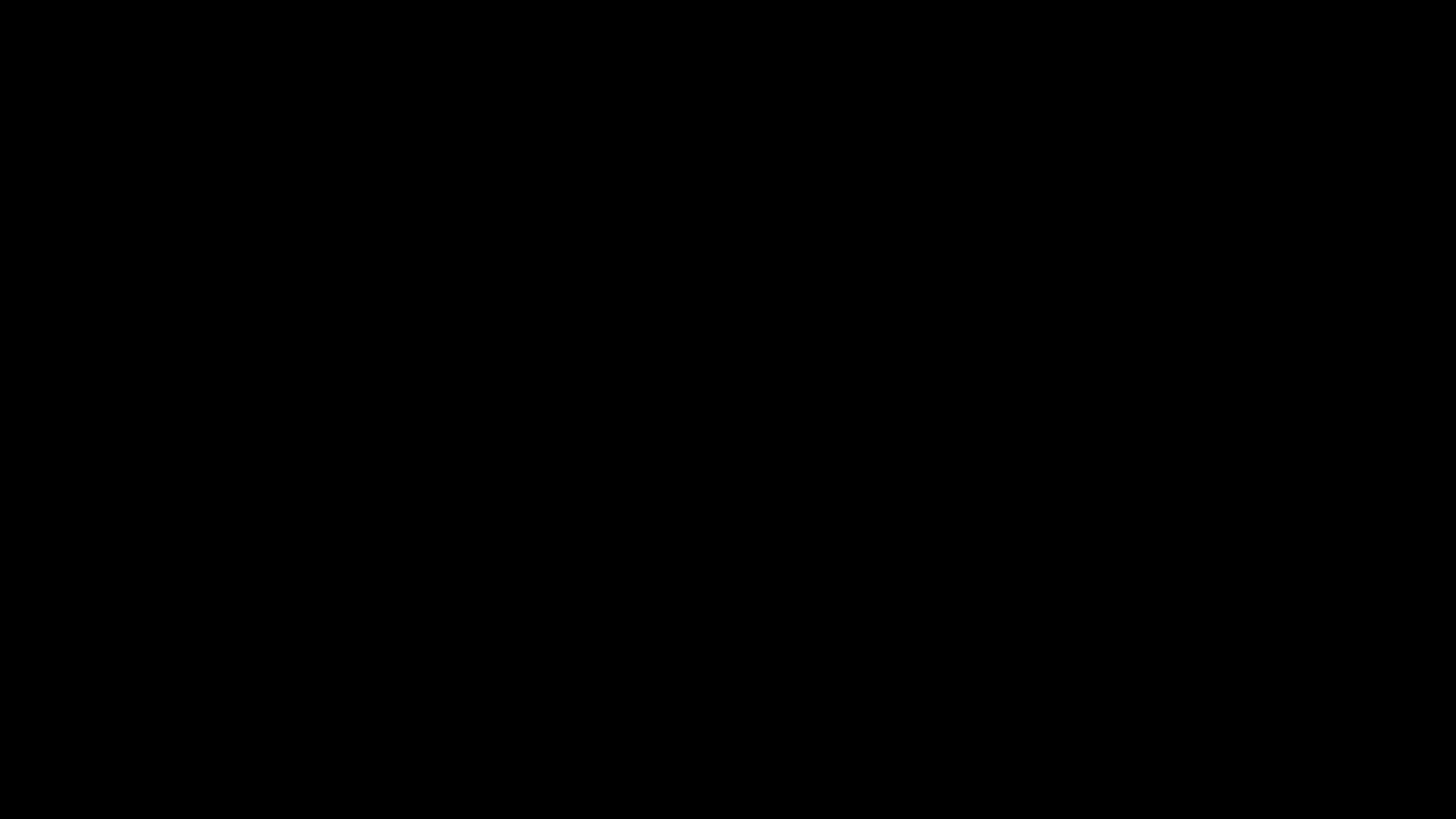